Introduction to CAMHS
BEFORE BEGINNING
If you are using a mobile device or laptop, please ensure that it is fully charged. 
You should also have a pen and notepad ready.
Ensure you are in a quiet area with minimal distractions.
In addition to the above please make yourself familiar with some of the tools available above such as;
Resource Bank 
Here you will find useful documents that will be relevant to the course you are undertaking but also you will have access to a CPD reflective learning template which you can download and complete to gain your points. 
Highlighter/Pen tool
This feature allows to highlight, circle and write notes on parts of the material wherever you feel necessary.
Presenter Function
Selecting this function will give you instant access to our contact details without having to leave the course should you require support with the system or any assistance from one of our qualified trainers.
Audio Dictation
Please note this feature is auto-enabled. If this isn’t required simply select the mute function or decrease the volume.
Hyperlinks
Should you click on a hyperlink within the course material you will be required to click your back button on your browser or device once you are ready to resume.
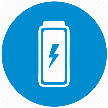 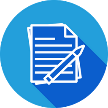 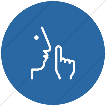 INTRODUCTION

This session is designed to act as a clinically orientate bridge between more universal and general work to more targeted and specialist work in Child and Adolescent Mental Health Services (CAMHS). They are written with new CAMHS workers in mid especially Education Mental Health Workers, but may also interest paediatric trainees, educational psychologists, associated health professionals and teachers.
Learning Objectives

By the end of the course you should:

Be able to assess and identify areas of difficulty
Be able to begin to identify and differentiate between common mental health problems
Be able to identify the structure and usefulness of formulation and diagnosis
Be able to navigate and signpost to appropriate interventions 

This sessions uses self assessments that help you check what you have learnt. You do not have to use them and your answers are not seen by anyone else.
Introduction to Specialist Clinical Work

This session serves to provide an introduction to and route into some of the core issues arising with children, young people and their families and competencies required for working at a targeted or specialist level. They are designed to act as a bridge between MindEd sessions and learning pathways for universal audiences (introductory and broadly symptom-based) and MindEd sessions and learning pathways for targeted and specialist audiences (more specialised and condition based).

This session uses two case studies, following Joshua and Stephanie, to discuss the broader context of mental health difficulties and the place of diagnosis across two quite different presentations. The topics map to chapters 1-3 in Child and Adolescent Psychiatry by Goodman and Scott. It is strongly recommended that you read these chapters alongside this e-learning session. A free download link to this book is available.
Joshua was discussed with you by his SENCO. He is a 4-year-old boy who has generally been well-behaved in class, but has uncontrollable tantrums at home. The SENCO suggested to mum that she use time-out and clear boundaries, but this hasn’t worked very well. Mum is very concerned and recently found him squeezing the guinea pig.

The SENCO suggested that it could be a mental health problem, as there is family history on dad's side.
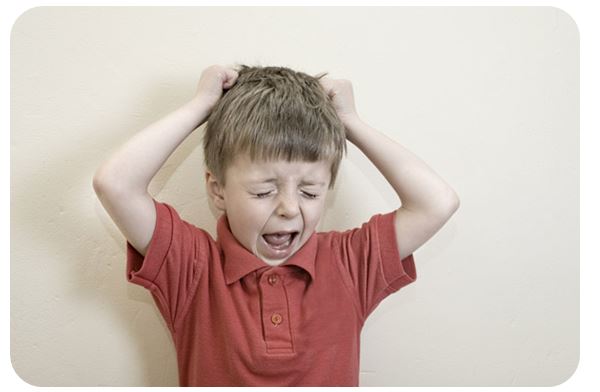 What’s he like when he’s not having a tantrum?





Can you tell me about a positive experience with Joshua?






Tell me about Joshua’s Dad.





Why do you think he tried to harm the guinea pig?
Joshua's mum was interviewed. These are the main questions that were asked: 

What are your concerns about Joshua?







When do the tantrums start and what happens?






What do you do when he has a tantrum?
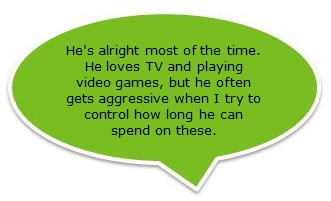 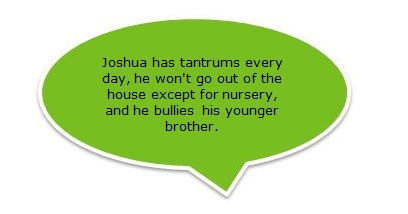 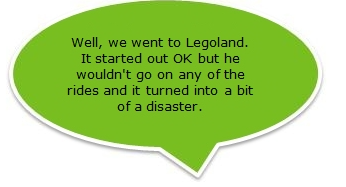 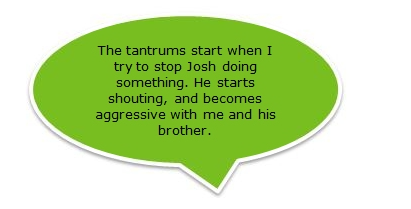 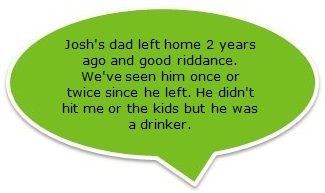 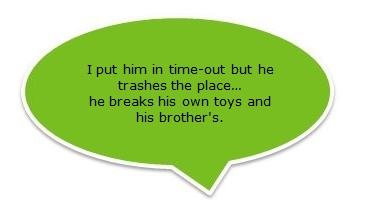 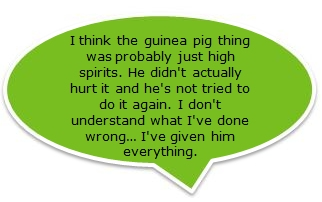 When assessing a child's behaviour, you are mainly reliant on the observations and opinions of others. For this reason, third party information is almost universally required to help give an accurate, comprehensive picture. In this case, Joshua's reception class teacher sends you the email shown below.
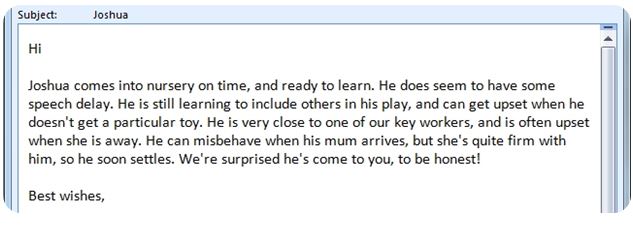 Similar to and linked closely to the multiaxial system used in the International Statistical Classification of Diseases and Related Health Problems 10th Revision (ICD-10) formulation is a more narrative-based approach which seeks to make sense of the presenting problem.

One way of structuring your formulation, to ensure that it is comprehensive, is to build into it the biopsychosocial grid, also known as the 4P grid. This is illustrated in the table below

.







See sessions on Formulation and Treatment Planning (413-030), The Clinical Formulation (414-031) and Formulating Complexity (414-034).

It is very important to remember that the different columns do not represent competing theories, like the tired old nature versus nurture debate. Instead, think of the three columns as three (or more) different levels of description for the processes leading to (or protecting from) the child's difficulties.
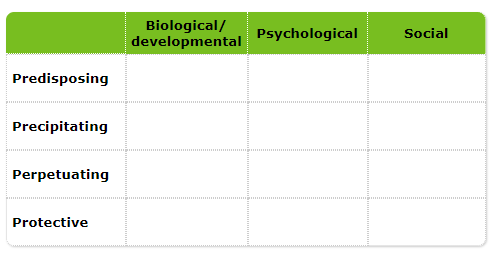 Before we return to Joshua's case, we can use our three cases in this and the previous session (George, Ellie and Joshua) to explore the different factors that may lead in general to mental health problems, starting with developmental factors.

Most children's and young people's mental health problems can be viewed from a developmental perspective, if one includes the child's social and emotional development.

George
George, who not only has speech and language problems, 
but was also neglected, lacked the ability to communicate 
either linguistically or emotionally with people. Children 
who have developmental problems in early life are more 
prone to mental health difficulties.

Ellie
In Ellie's case her drug use may be both a precipitating 
and perpetuating factor in her behaviours. Equally, she 
may have pre-existing attention deficit hyperactivity 
disorder (ADHD), which we know predisposes people 
to substance misuse. The mind/brain is a biological 
system also, and can be perturbed by biological insult. 
So children born premature are more predisposed to
difficulties, as are those exposed to alcohol in the womb.
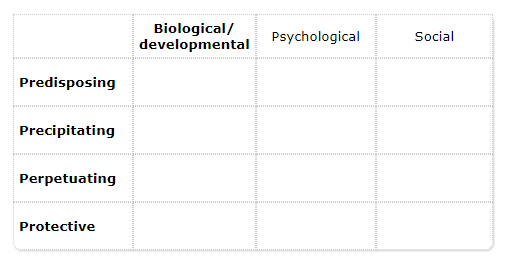 The psychological level concerns the young person's patterns of thought and emotion.

George
In George's case, the negative experience of secondary
school, combined with the loss of a valued pet, began a
cycle of negative thoughts that he has been unable to stop.

Ellie
For Ellie, anger drives some of her behaviour, chiefly anger
at her mother and her school. However, the distorted body
image that she demonstrates also may drive her drug use
(to help reduce appetite) as well as directly affecting her
cognition via malnutrition.

Joshua
Even at Joshua's age (4 years), unhelpful psychological
patterns may have evolved regarding his mother, possibly
including disorganised attachment cognitions.
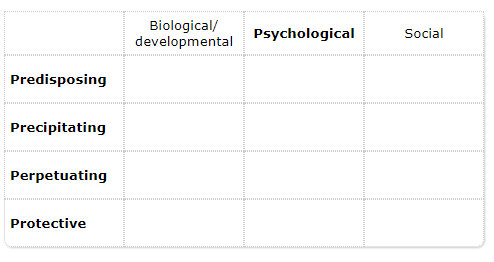 The social column is often multiplied to include family, peers and wider society columns, and all these are important levels of interaction:

Family:
Within the family, the dynamic system often places the child or young person in a vulnerable position:
For George, as the only adoptive child, his feeling of belonging may be fragile
For Joshua his father left at a crucial time for his social development and thus left him vulnerable when his mum could not cope
For Ellie it is the attraction of a deviant peer group who offer acceptance that seems lacking at home that pulls her away fromher 'normal' family

Style of parenting:
The style of parenting is also important, both as a causative and protective factor:
Joshua's mum seems to have read the books on discipline and 'time-out', but skipped the chapters about warmth and relationship-building
George's parents have protected him through his primary school years, but are struggling to react to and relate to his changed persona
Peer Groups:
Peer groups become increasingly important throughout childhood and adolescence. 
For both Ellie and George these interactions are a source of both risk and possibly strength:
George is mainly interacting online, which creates the possibility of bullying and exploitation made arguably more vicious and harmful by the anonymity of the Internet. On the other hand if he finds a supportive online network this can be a good 'bridge' back into the offline world
In Ellie's case, her delinquent peer group create risk in encouraging her risky behaviours, but there may be peers in the group who genuinely support and look out for her

School:School is a factor that is sometimes underestimated:
We might speculate that Ellie's chronic educational problems are a guide towards her difficult behaviours
While George is clearly struggling with the increased social demands of secondary school
Equally, a committed teaching team can be a vital resilience factor, especially in the context of family difficulties.

Wider societal factors:
Wider societal factors, in terms of social expectations and cultural norms, also play a part. The role of ideals of beauty in causing anorexia is hotly debated, but highly relevant for Ellie. George's identity as an adopted child will have social and cultural implications for him.

Finally, it's important to remember that social and psychological factors can also play out at the biological level. Most readers of this session will have some doubt regarding Joshua's mother's denial that her alcoholic husband was ever violent, and that witnessing domestic violence has a corrosive effect at the social (effects on his relationship with his mother), psychological (his image of his mother and himself) and biological levels (chronic stress causing increased levels of the hormone cortisol, leading to limbic system changes).
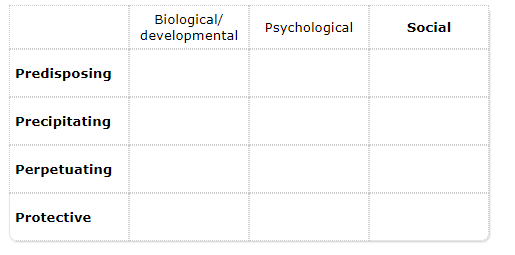 Returning to Joshua:

Question: Now that the formulation has emerged, how do you think it informs Joshua's management?

Answer: It is important to avoid the temptation to try to decide which factor or set of factors is 'the key'. It is generally better to look at all the unhelpful factors, and see if it is possible to harness some resilience within or outside the family to compensate for and overcome the difficulties.

Question: What options might be suggested for Joshua's management?

Answer: In Joshua's case, we might suggest the following:

Adjust parenting strategies to emphasise the following:
Time spent together, playing Joshua's choice of game
Emphasis on availability for communication, which may involve mum limiting her phone use
'Catch him being good' and reward occasions when he resolves conflict without aggression
Refer to speech and language therapy. This will not only help his development, but also give him and mum a shared activity
Limit time watching TV and playing video games, for example to
1 hour, with additional time given as a reward as above
Explore mum's state of mind and experiences with dad, as well as dad's contact with Joshua
Stephanie is 8 years old, and was referred by school for an assessment. The staff are concerned that she is disruptive in class, and aggressive in the playground, with poor attention and slow progress academically.

The family are designated a 'family in need' by social care. Stephanie is their youngest child.

Stephanie attended the assessment with both parents, who are worried that she might have ADHD 'like her brothers'. Both parents are on sickness benefits (mum for anxiety, dad for back problems), and live in a two bedroom flat with their four children. Dad says he used to be 'a shouter' but after parent training this has improved. He is receiving treatment for alcohol issues.
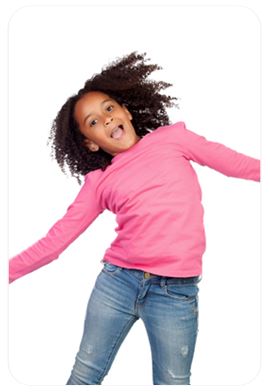 Did Stephanie have any problems when she was younger?







What makes you think she might have ADHD?







Is her aggression at home a problem?
Stephanie's parents were interviewed. These are the main questions that were asked:

Did you drink during pregnancy?








Did Stephanie have any problems with her speech or movement when she was younger?
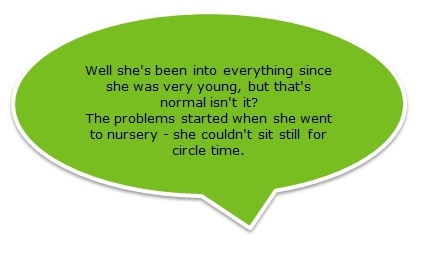 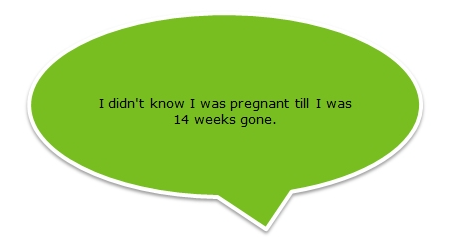 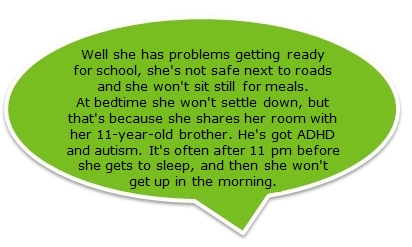 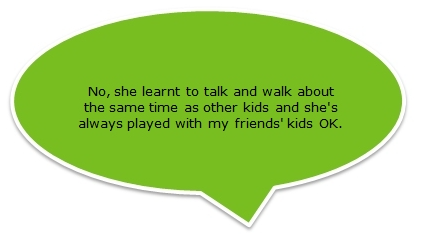 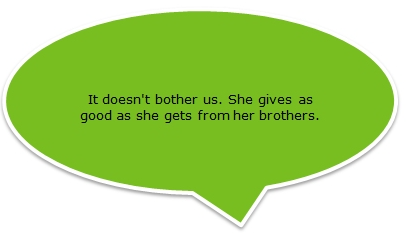 Your colleague, Dave, has obtained ADHD rating questionnaires (see session Attention Deficit Hyperactivity Disorder: Recognition and Management (414-003)) from home and school, both of which score highly for hyperactivity, impulsivity, learning problems and aggression.
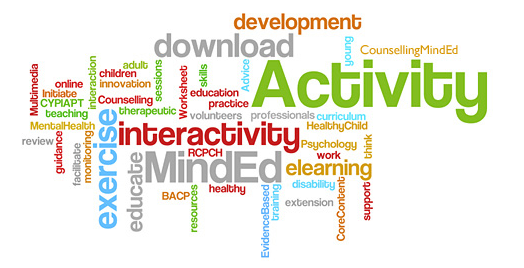 Session Key Points:

Clinical assessment is formed by the combination and triangulation of multiple sources of information
These inform a formulation, which connects established facts to the presenting problem, and is subject to change and refinement as new information is received
Formulation is informed by your knowledge of the complexity of causative factors that underlie even quite 'mild' cases
It can be useful to construct the formulation using the biopsychosocial grid
Finally, when sufficient confidence is attained in the available evidence, a diagnosis may (or may not) be helpful
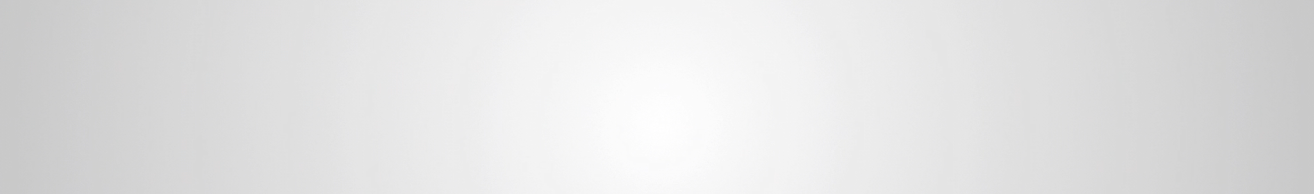 TIME TO TAKE YOUR TEST





Good Luck!